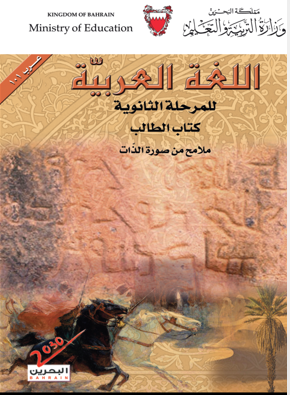 قصيدة: في وداعِ السيّدةِ الخضراء                                      لعلي عبدالله خليفة		                               اللغة العربيّة - الفصل الدراســـــــــــــــــــــــــــــــــــيّ الأوّل  الصفّ الأوّل الثانويّ - عرب 101- ص 92
[Speaker Notes: NOTE:
To change the  image on this slide, select the picture and delete it. Then click the Pictures icon in the placeholder to insert your own image.]
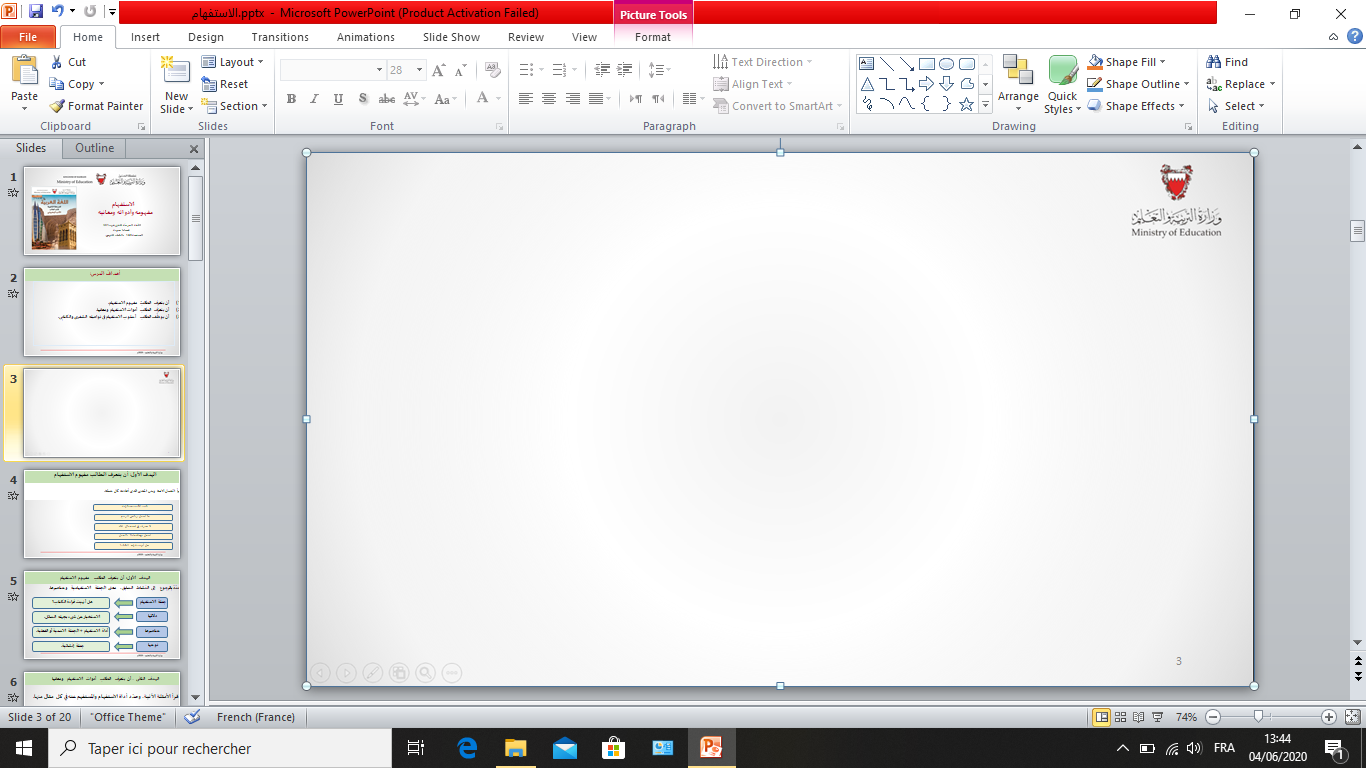 عرب 101- الصف الأوّل الثانويّ- درس «في وداع السيّدة الخضراء» علي عبدالله خليفة
أهداف الدرس
- أن يكون الطالب في نهاية الدرس قادرًا على:
* تعرّف أوجه العلاقة الوجدانيّة والماديّة بين الإنسان والمكان أرضًا ووطنًا ومسكنًا.
* تعرّف أبرز خصائص قصيدة الشعر الحرّ .
* تحليل النصّ وفقَ مستوياتِه الأسلوبيّة.
عرب 101- الصف الأوّل الثانويّ- درس «في وداع السيّدة الخضراء» علي عبدالله خليفة
التمهيد
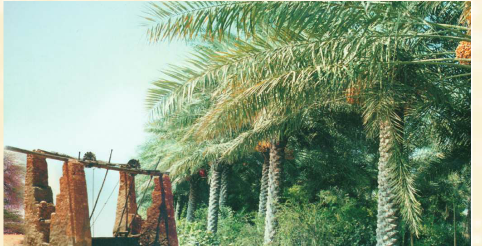 يرتبط الإنسان بموطنه الذي نشأ فيه ارتباطًا قويًّا يبقى في نفسه ما دام حيًّا. 

وضّح أبرز الأسباب التي تجعل الإنسان مرتبطًا بمكان نشأته بحسب رأيك.
عرب 101- الصف الأوّل الثانويّ- درس «في وداع السيّدة الخضراء» علي عبدالله خليفة
إجابة سؤال التمهيد
العلاقة بين الإنسان والمكان الذي هو مسقط رأسه علاقةٌ عميقة، متشابكة؛ فالإنسان يألف المكان الذي ولد فيه، ويصبح جزءًا من روحه ووجدانه، وتُنقش ملامحه على صفحات ذاكرته، وهذا المكان يمثل بالنسبة إليه بيته ومنزله، وأهله، وجيرانه، وموطن الطفولة والصبا والذكريات.
عرب 101- الصف الأوّل الثانويّ- درس «في وداع السيّدة الخضراء» علي عبدالله خليفة
قصيدة الشعر الحرّ
شهد الشعر العربيّ في منتصف القرن العشرين طفرة هائلة على المستويين الفنيّ والموضوعيّ، فيما عرف بمشروع الحداثة في الشعر العربيّ، وقد تغيّر شكل النصّ الشعريّ، ومحتواه، وإيقاعاته. كان ذلك على أيدي جيل من رواد الحداثة الشعريّة، وقد عُرِف هذا الشكل الشعريّ بــ «شعر التفعيلة»، أو «الشعر الحرّ»، أو «شعر الحداثة».
	ويعتمد «شعر التفعيلة» على وحدة الموضوع والجوّ النفسيّ، واعتماد الرمز الشعريّ، وترتكز موسيقاه على البحور الشعريّة الخليليّة، إلا أنّه يعتمد السطر الشعريّ شكلاً للنصّ، وقد لا يتساوى عدد التفعيلات بين سطر شعريّ وآخر.
عرب 101- الصف الأوّل الثانويّ- درس «في وداع السيّدة الخضراء» علي عبدالله خليفة
صاحبُ النصّ
علي عبدالله خليفة شاعر بحرينيّ ولد عام 1944م، ويعمل حاليًا مديرًا بالوكالة لإدارة الآداب والفنون بوزارة الإعلام، وله نشاط ثقافيّ مكثّف على مستوى المهرجانات الأدبيّة والفكريّة.
له ديوان «أنين الصواري»، والقصيدة مأخوذة من ديوان «في وداع السيدة الخضراء»، الذي نشر في عام 1992م.
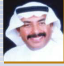 عرب 101- الصف الأوّل الثانويّ- درس «في وداع السيّدة الخضراء» علي عبدالله خليفة
تحديد موضوع النصّ
الموضوع العام للقصيدة يدور حول قيمة النخلة في حياة ابن الصحراء؛ فهي علامة حضوره وسط المكان والزمان. وقد انعكست ذات الشاعر على ذات المكان فرأته شاحبًا مليئًا بالإسمنت والأسفلت والقار بدلاً من الخضرة والخصب.
	وتتجلّى في القصيدة خشية الشاعر من أن تودّع البحرين النخلة، بوصفها أحد رموزها الكبيرة عبر التاريخ، كونها منبع العطاء، ومصدر استمراريّة الحياة في جوف الصحراء.
عرب 101- الصف الأوّل الثانويّ- درس «في وداع السيّدة الخضراء» علي عبدالله خليفة
المقطع الأوّل: النخلة الغائبة الحاضرة
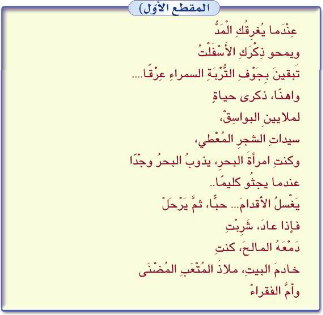 عرب 101- الصف الأوّل الثانويّ- درس «في وداع السيّدة الخضراء» علي عبدالله خليفة
أنشطة تعليميّة على المقطع الأوّل
أولاً: أنشطة الفهم والاستيعاب
س1: هيمن حقلا الحضور والغياب على مفردات المقطع السابق. مثّل على كل منهما بمفردات من  النصّ.
الإجابة
ج1: حقل الغياب: ( يغرق، يمحو، ذِكرى، كنتِ). 
حقل الحضور: (تبقين، عاد).
الإجابة
س2: ما دلالة وصف النخلة بـ «أمّ الفقراء» في نهاية المقطع؟
ج2: وصف النخلة بأمّ  الفقراء هنا دالّ على عطائها الوفير  لكلّ فقير ومحتاج.
عرب 101- الصف الأوّل الثانويّ- درس «في وداع السيّدة الخضراء» علي عبدالله خليفة
ثانيًا: أنشطة التحليل والتذوّق
س1: استعمل الشاعر  كلمة «السيّدة» ليرمز بها إلى النخلة، فما أوجه الشبه بينهما.
الإجابة
ج1: استعمل الشاعر كلمة «السيّدة» ليرمز بها إلى النخلة، تقديرًا لها؛ ولأنّ كلتيهما (المرأة والنخلة) ترمزان إلى العطاء والجمال، وكما تمثّل المرأة مصدرًا للحياة تمثّل النخلة مصدرًا للرزق، والإنسان البحرينيّ كان يعدّ النخلة أمّه؛ لقيمتها العظيمة في حياته.
عرب 101- الصف الأوّل الثانويّ- درس «في وداع السيّدة الخضراء» علي عبدالله خليفة
تابع أنشطة التحليل والتذوّق
الإجابة
س2: وضّح الصورة الشعريّة في قوله «يذوب البحر وجدًا».
ج2: شبّه الشاعر البحر بالعاشق، وهو هنا يعشق النخلة، ويذوب في عشقها حبًّا وولها .
الإجابة
س3: في قوله «ويمحو ذِكرك الأسفلت» تشخيصٌ. وضّحه.
ج3: لم تعد النخلةُ نخلةً عاديّة حين أضاف إليها الذِكْر الذي يختصّ عادة بالإنسان، ولم يعد الأسفلت تلك الطريق التي نستعملها مكانًا للتنقّل؛ وإنّما صار كالإنسان القادر على إثبات الذِكْر أو محوه، ففي الصورة تشخيص للنخلة، وتشخيص للأسفلت.
عرب 101- الصف الأوّل الثانويّ- درس «في وداع السيّدة الخضراء» علي عبدالله خليفة
المقطع الثاني: قوّة حضور النخلة في الطبيعة
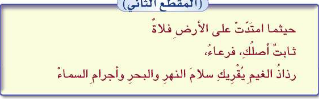 عرب 101- الصف الأوّل الثانويّ- درس «في وداع السيّدة الخضراء» علي عبدالله خليفة
أنشطة تعليميّة على المقطع الثاني
أولاً: أنشطة الفهم والاستيعاب
س1: هات مرادف «الفلاة» ومفرد «أجرام» في جملتين من إنشائك.
الإجابة
ج1: مرادف الفلاة: المفازة، الصحراء.     الجملة: النخلة بنت الصحراء.
مفرد «أجرام»: جرم.                                  الجملة: سقط جرمٌ سماويّ في صحراء نائية.
الإجابة
س2: «ثابت أصلُكِ» في هذا التعبير بعد وطنيّ تاريخيّ. وضّح ذلك.
ج2: التعبير يشير إلى تجذُّر النخلة في أرض البحرين عمقًا وتاريخًا؛ لما أدّته من دورٍ في خدمة البيت البحرينيّ بوصفها ملاذًا للمُتْعَب المُضنَى، وأمًّا للفقراء.
عرب 101- الصف الأوّل الثانويّ- درس «في وداع السيّدة الخضراء» علي عبدالله خليفة
ثانيًا: أنشطة التحليل والتذوّق
الإجابة
س1: تصدّر المقطع ظرف المكان « حيثما»، فما دلالة ذلك؟
ج1: البدء بظرف المكان هنا يشير إلى ارتباط النخلة بالمكان والأرض، ويشير إلى عمق العلاقة التاريخيّة بين البحرين والنخيل.
الإجابة
س2: بِمَاذا يوحي لك قول الشاعر: « رذاذ الغيم يقريك سلام النهر»؟
ج2: يوحي هذا التعبير  بخشية الشاعر من توديع النخلة العظيمة المعطاء، وكأنّه يستشعر غيابها تحت وطأة الإسمنت والأسفلت والقار.
عرب 101- الصف الأوّل الثانويّ- درس «في وداع السيّدة الخضراء» علي عبدالله خليفة
المقطع الثالث: مستقبلٌ بلا نخيل
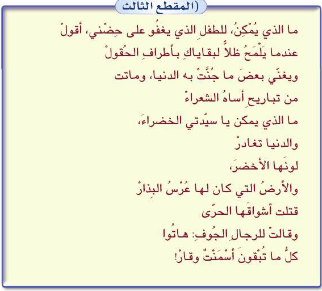 عرب 101- الصف الأوّل الثانويّ- درس «في وداع السيّدة الخضراء» علي عبدالله خليفة
أنشطة تعليميّة على المقطع الثالث
أولاً: أنشطة الفهم والاستيعاب
الإجابة
س1: بدأ الشاعر المقطع بنظر ة متوجّسة إلى المستقبل. وضّح ذلك.
في الإشارة إلى الطفل الذي يغفو على حضن الشاعر  حضور لهذا المستقبل، فالطفل يشير إلى المستقبل، والعجز عن تقديم الإجابة للطفل الذي قد يسأل عن غياب النخلة يشير إلى توجّس الشاعر  وخشيته من غيابها.
س2: اختر الإجابة الصحيحة:
(بقاياك، تباريح، أسًى) تنتمي هذه المفردات إلى حقل (الحزن، النشوة، الطموح).
الإجابة
ج 2: حقل الحزن.
عرب 101- الصف الأوّل الثانويّ- درس «في وداع السيّدة الخضراء» علي عبدالله خليفة
ثانيًا: أنشطة التحليل والتذوّق
الإجابة
س1: استخرج من المقطع ظاهرة إيقاعيّة ومثّل عليها بمثال.
ج1: من الظواهر الإيقاعيّة في المقطع: التقفية الداخليّة (أقولْ، الحقولْ- البذارْ، قارْ)، ومنها: التكرار  في صيغة الاستفهام « ما الذي يمكن».
الإجابة
س2: ما الذي يوحي به لفظ» الغناء» في هذا المقطع؟
ج2: الغناء هنا ليس دالّا على شعور بالبهجة أو الفرح، وإنّما هو دالٌّ على الأسى لمصير النخلة.
س 3: ورد الفعل الماضي «قتلت» مسندًا إلى الأرض بعد كلمة «عرس»، فما دلالة ذلك  على نفسيّة الشاعر .
الإجابة
ج3: يدل ذلك على شعور هائل بالحزن، فقتل النخلة يعنى قتل كلّ فرحة أو بهجة في نفس الشاعر.
عرب 101- الصف الأوّل الثانويّ- درس «في وداع السيّدة الخضراء» علي عبدالله خليفة
نشاط تقويميّ (1)
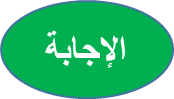 * بدت عناصر البنية في هذا النصّ وفيّةً للنمط الوصفيّ الحواريّ، وضّح ذلك.
تبدّى الوصف في هذه القصيدة في وصف المكان وطبيعته (البحر، النخلة، الأرض، البناء الإسمنتي، الأسفلت)، وكذلك في مجموعة الصور البيانيّة، والنعوت والأوصاف. أمّا الحوار فقد تجلّى في مستويين، أولهما الخطاب المباشر للنخلة( بكاف الخطاب) مثل: يغرقك المدّ، ثابت أصلكِ... وغيرها) والآخر: خطاب الذات (الحوار الداخلي: ما الذي يمكن ... أقول).
نشاط تقويمي(2)
عرب 101- الصف الأوّل الثانويّ- درس «في وداع السيّدة الخضراء» علي عبدالله خليفة
س: اختلف شكل النصّ في هذه القصيدة عنه في قصيدة «أشجان شاعر» لامرئ القيس، واختلف كذلك نظام القافية. وضّح ذلك.
الإجابة
ج: الشكل في هذه القصيدة مختلف عنه في القصائد العموديّة؛ فالشطران المتناظران في القصيدة التقليديّة غير موجودين هنا، بالإضافة إلى اختلاف عدد التفعيلات في كلّ سطر شعريّ (طولاً وقصرًا)، وغياب نظام التقفية في هذه القصيدة.
انتهى الدرس